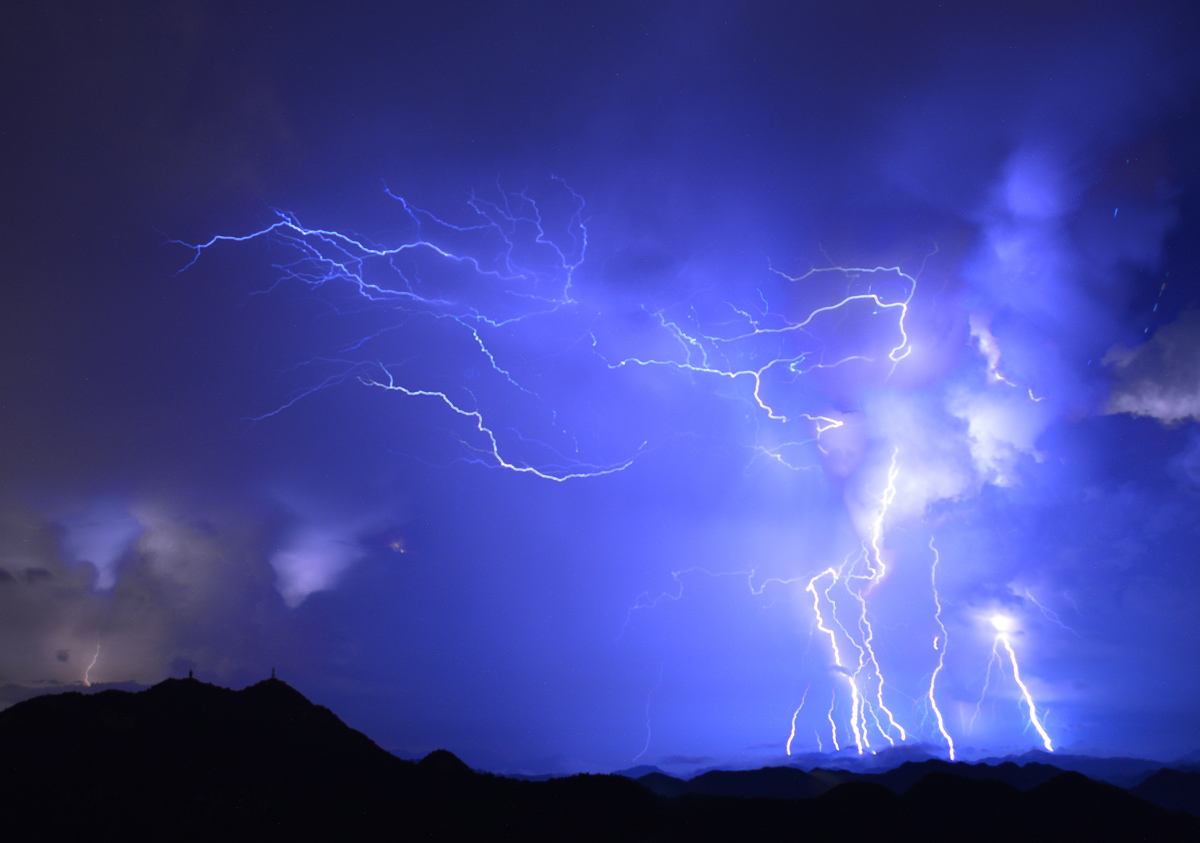 §8   静电场 (Electric Field)
8.6   带电粒子在电场中的运动
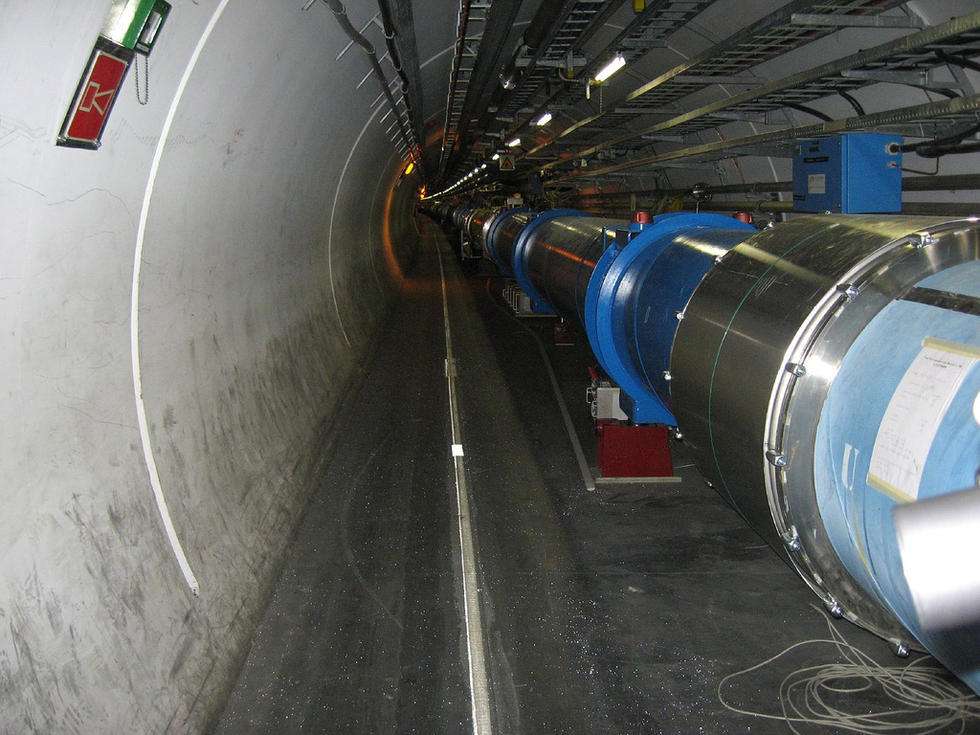 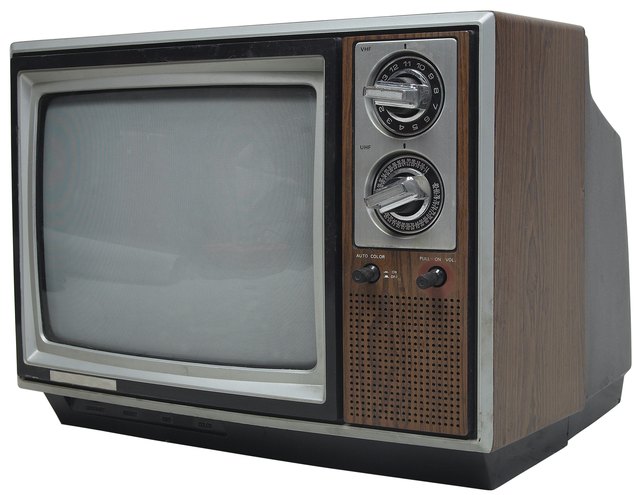 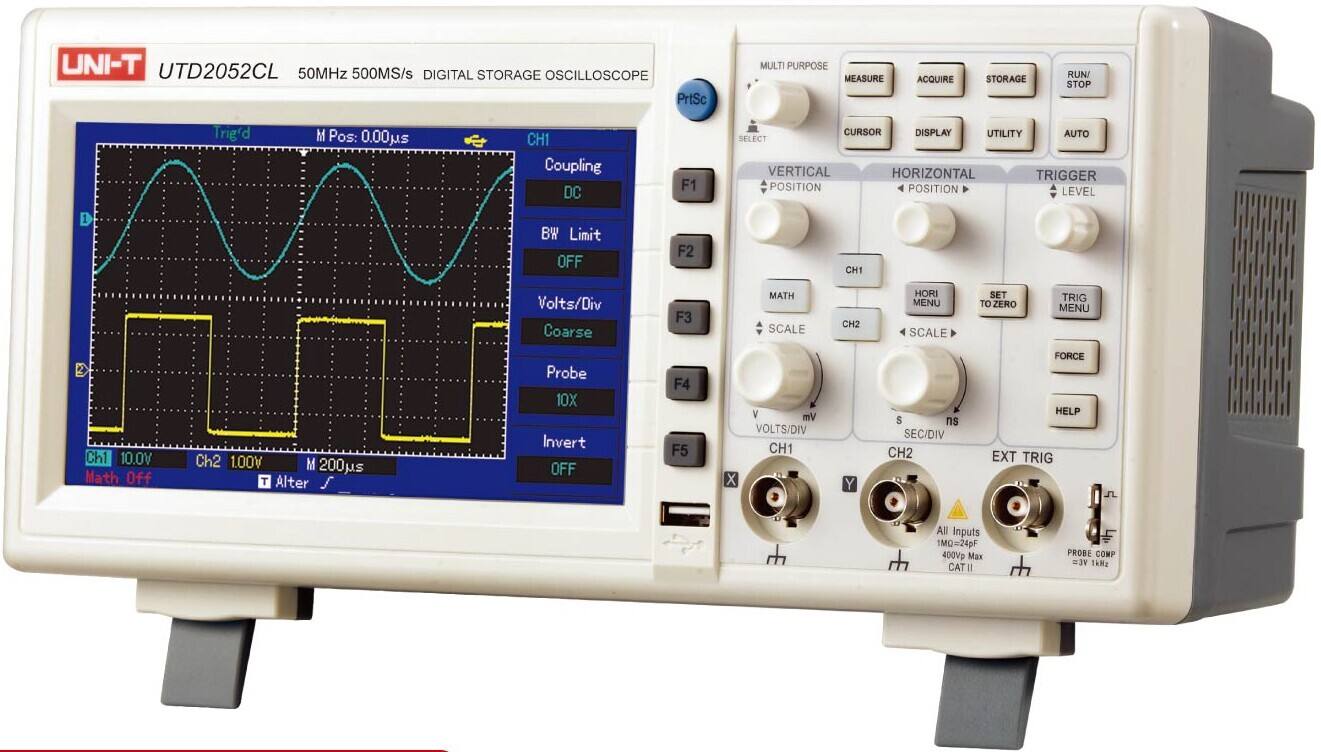 匀强电场中的带电粒子
（不计重力）
+
+
+
+
+
+
U
电场力F
受力情况：
（恒力）
d
q
F
E
加速度a
（不变）
+
-
-
-
-
-
-
运动情况：
匀变速运动
v0 = 0
已知U、d、q、m，
v0 = 0,
静止开始
求v = ?
匀加速直线
***
带电粒子的加速
+
受力分析：
U
d
运动分析：
m, q
F
v0 = 0
v = ?
+
由静止向右匀加速直线运动
-
解法一：运动学理论
解法二：功能原理（动能定理）
Think  about
是否适用于非匀强电场？
+
+
+
+
+
+
对于非匀强电场，采用哪种求解法？
q
F
v0
×
运动学理论
-
√
功能原理
-
-
-
-
-
-
若带电粒子以v0 ≠ 0且沿⊥E方向进入电场，运动情况如何？
【例1】α粒子和质子都从静止开始，在同样的电场中加速，经过相同的位移后，它们获得的速度之比为（       ）
A．1:2               B．                       C．2:1                  D．
B
【例2】如图所示，一对平行金属板水平放置，板间电压为U1 ，一个电子沿MN以初速度v1从两板的左侧射入，经过时间t1从右侧射出。若板间电压为U2 ，另一个电子也沿MN以初速度v2从两板的左侧射入，经过时间t2从右侧射出。不计电子重力，MN平行于金属板。若要使
t2  <  t1 ，则须满足的条件是（       ）
A．U2  <  U1 
B．U2  >  U1 
C．v2  <  v1 
D．v2  >  v1
D
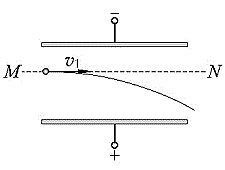